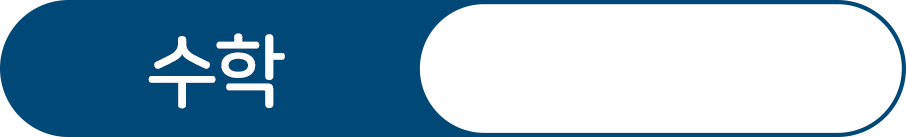 24~25쪽
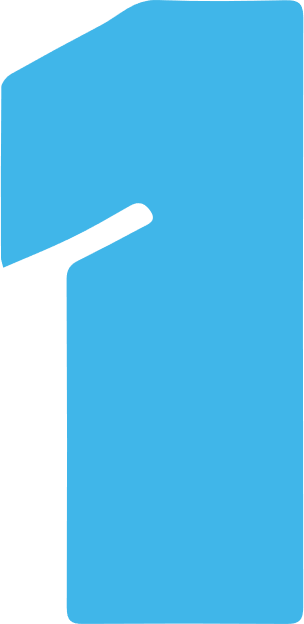 곱셈
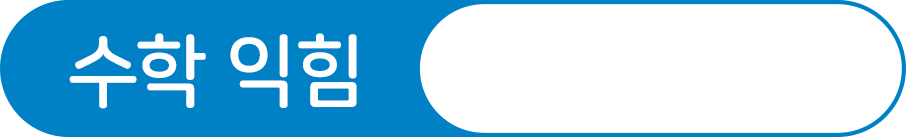 18~19쪽
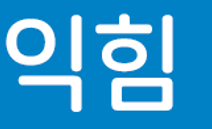 (몇십몇)×(몇십몇)을
구해 볼까요?(2)
차시 시작
도입
1
2
3
4
5
6
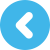 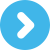 /
1
10
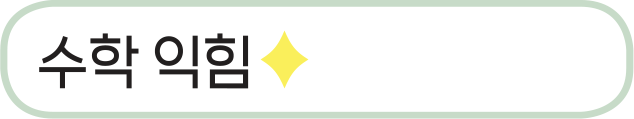 18~19쪽
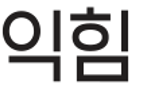 건강한 간식 만들기 체험에서 견과류 과자를 한 판에 28개씩 46판 만들었어요.
견과류 과자의 수를 구하는 식을 써 보면 28×     
입니다.
46
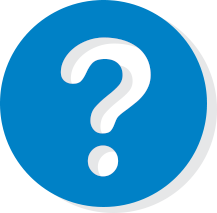 차시 시작
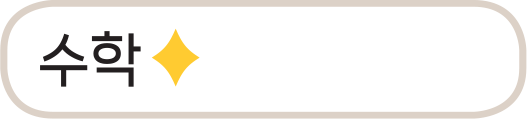 도입
1
2
3
4
5
6
24~25쪽
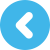 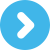 /
2
10
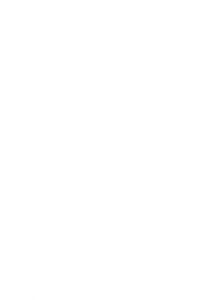 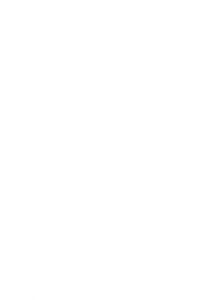 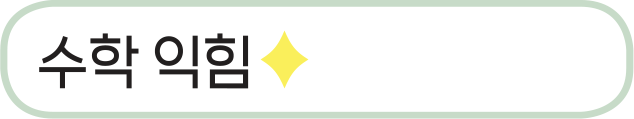 18~19쪽
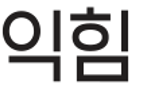 건강한 간식 만들기 체험에서 견과류 과자를 한 판에 28개씩 46판 만들었어요.
1
6
8
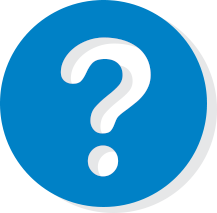 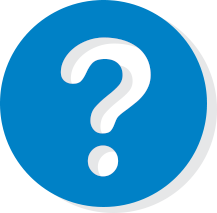 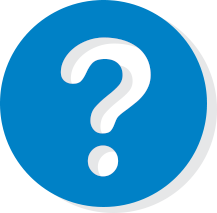 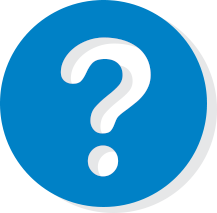 2
0
1
1
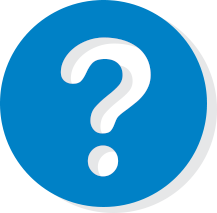 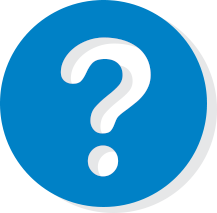 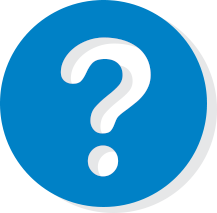 8
8
2
1
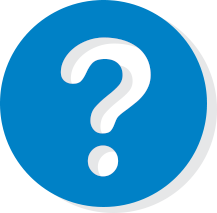 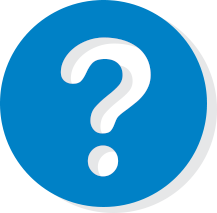 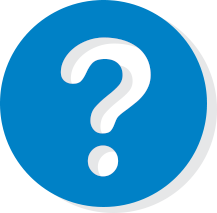 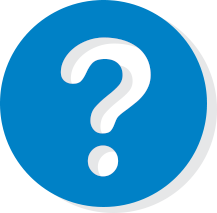 차시 시작
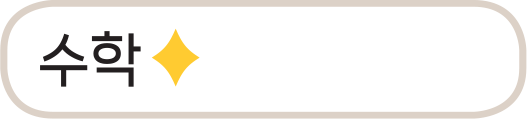 도입
1
2
3
4
5
6
24~25쪽
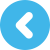 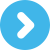 /
3
10
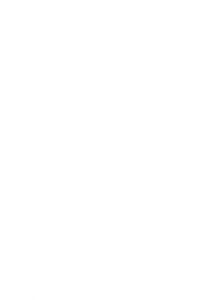 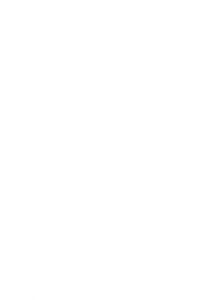 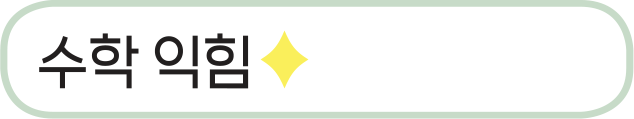 18~19쪽
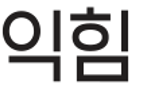 건강한 간식 만들기 체험에서 견과류 과자를 한 판에 28개씩 46판 만들었어요.
견과류 과자는 모두             개입니다.
1288
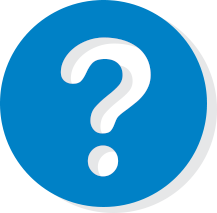 차시 시작
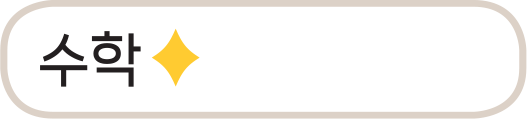 도입
1
2
3
4
5
6
24~25쪽
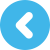 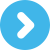 /
4
10
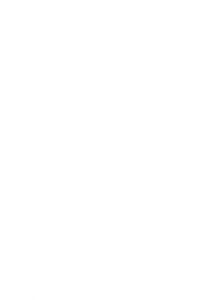 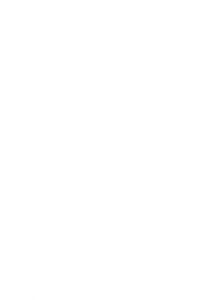 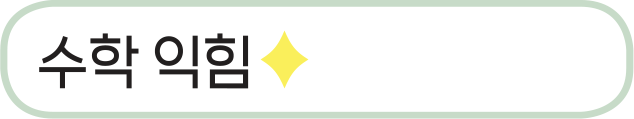 18~19쪽
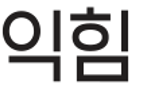 1
모눈종이를 보고       안에 알맞은 수를 써넣으세요.
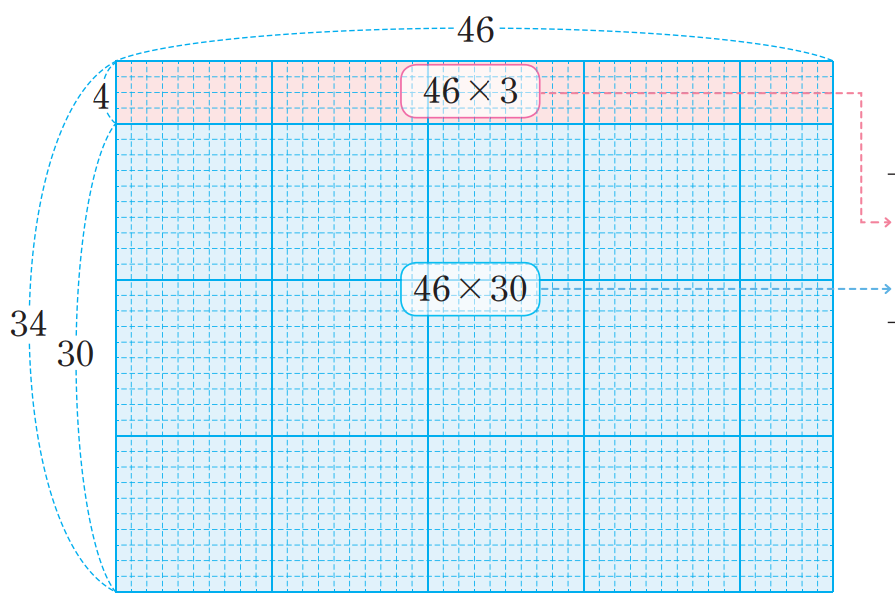 4   6
×
3   4
1   8   4
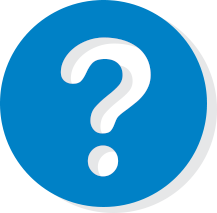 1   3   8   0
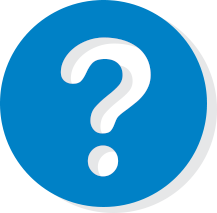 1   5   6   4
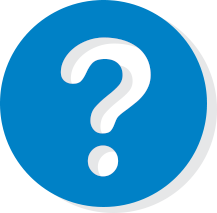 차시 시작
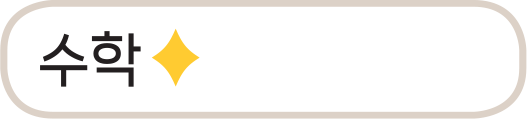 도입
1
2
3
4
5
6
24~25쪽
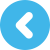 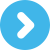 /
5
10
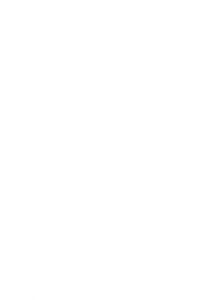 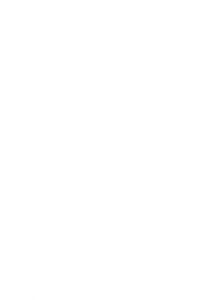 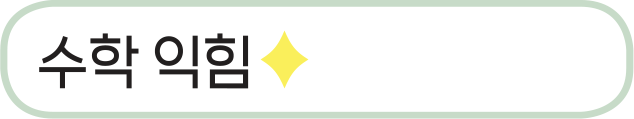 18~19쪽
2
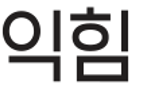 계산해 보세요.
=4588
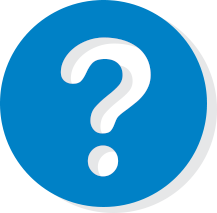 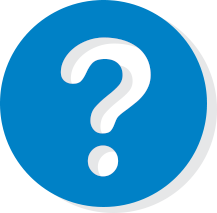 차시 시작
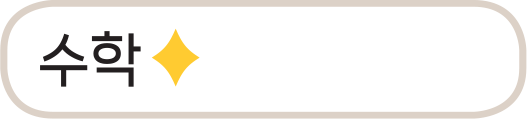 도입
1
2
3
4
5
6
24~25쪽
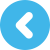 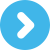 /
6
10
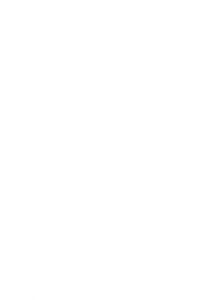 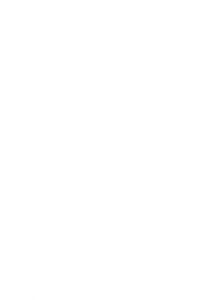 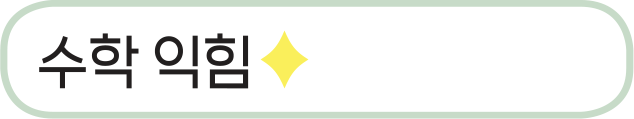 18~19쪽
3
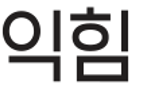 계산 결과가 더 작은 것에 ○표 해 보세요.
34×41
53×25
○
(             )
(             )
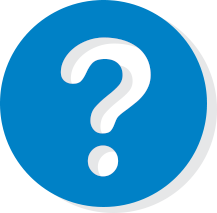 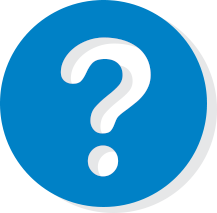 차시 시작
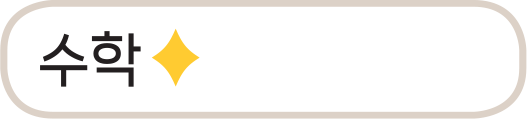 도입
1
2
3
4
5
6
24~25쪽
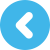 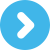 /
7
10
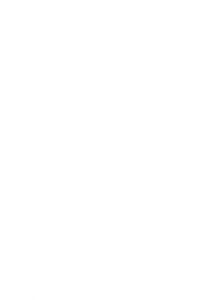 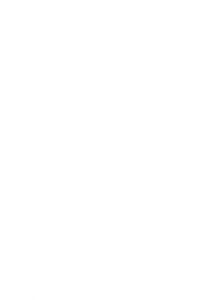 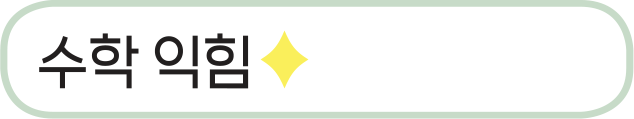 18~19쪽
4
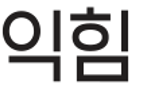 45명씩 탈 수 있는 버스가 15대 있습니다. 버스에 탈 수 있는 사람은 모두 몇 명인지 구해 보세요.
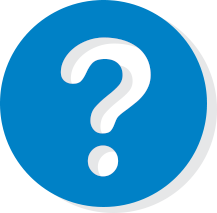 식
답
675
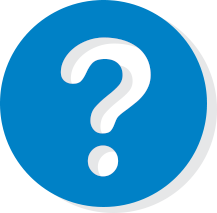 차시 시작
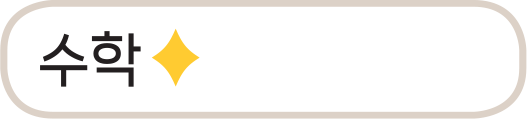 도입
1
2
3
4
5
6
24~25쪽
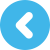 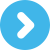 /
8
10
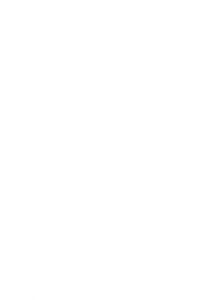 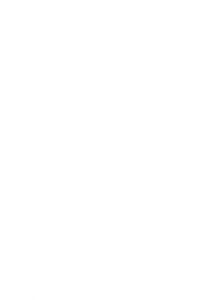 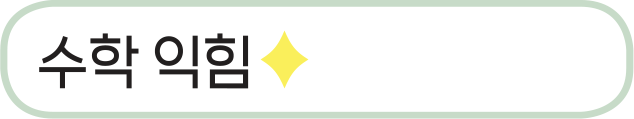 18~19쪽
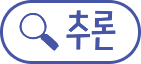 5
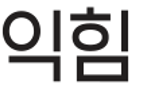 수 카드를 한 번씩만 사용하여 만들 수 있는 두 자리 수 중에서 가장 큰 수와 가장 작은 수의 곱을 구해 보세요.
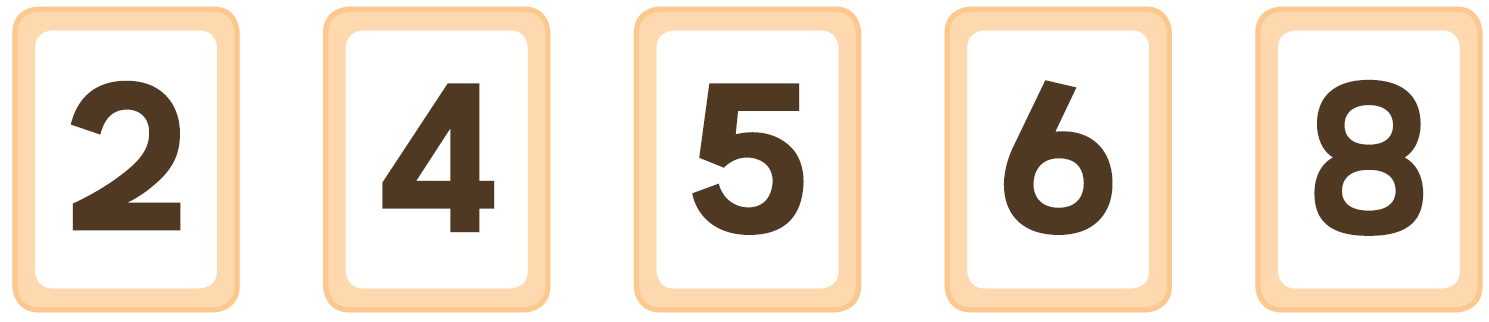 (                  )
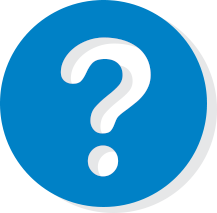 차시 시작
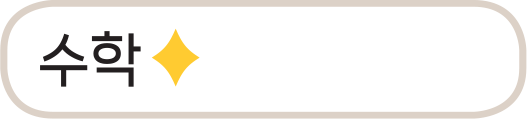 도입
1
2
3
4
5
6
24~25쪽
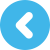 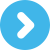 /
9
10
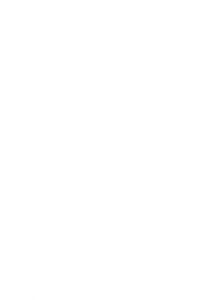 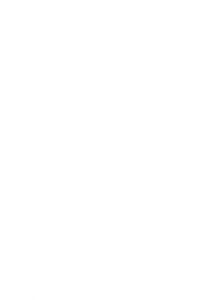 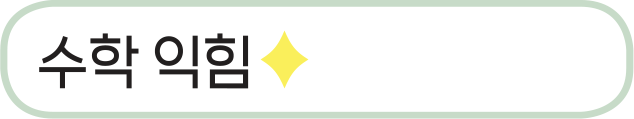 18~19쪽
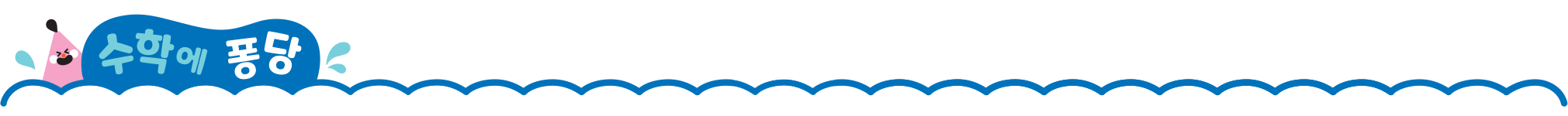 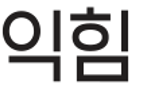 26×43을 선을 그어 구하는 방법을 알아볼까요?
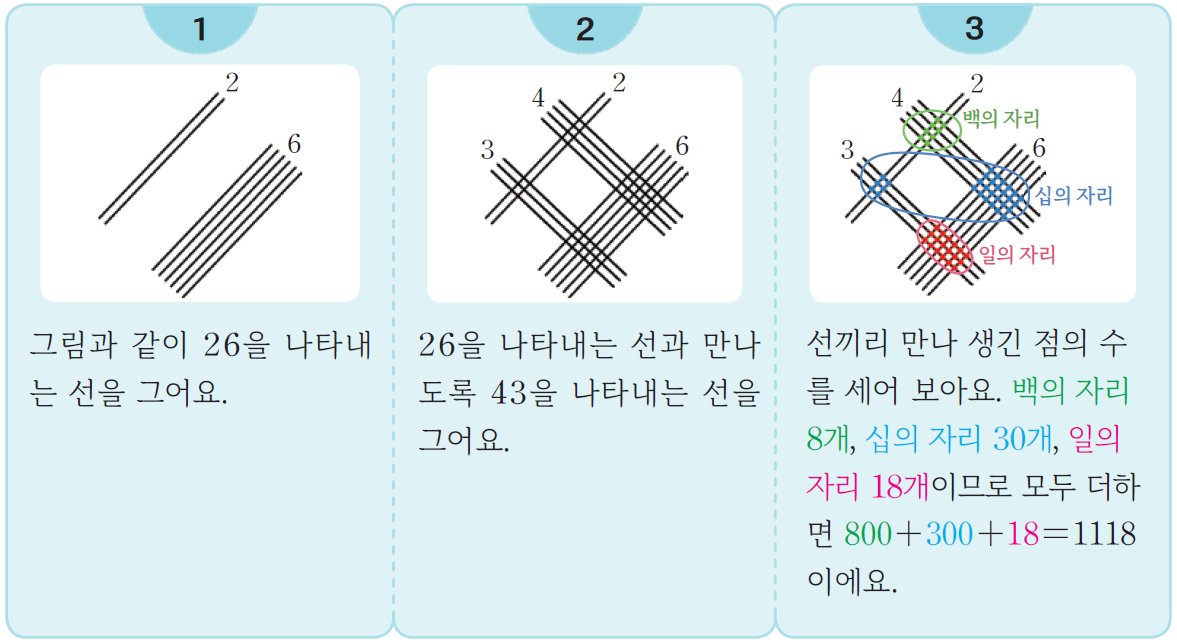 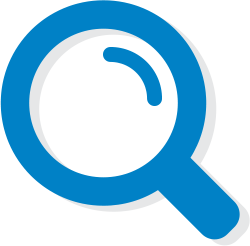 차시 시작
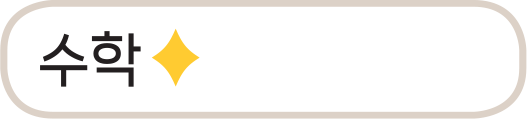 도입
1
2
3
4
5
6
24~25쪽
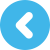 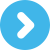 /
10
10
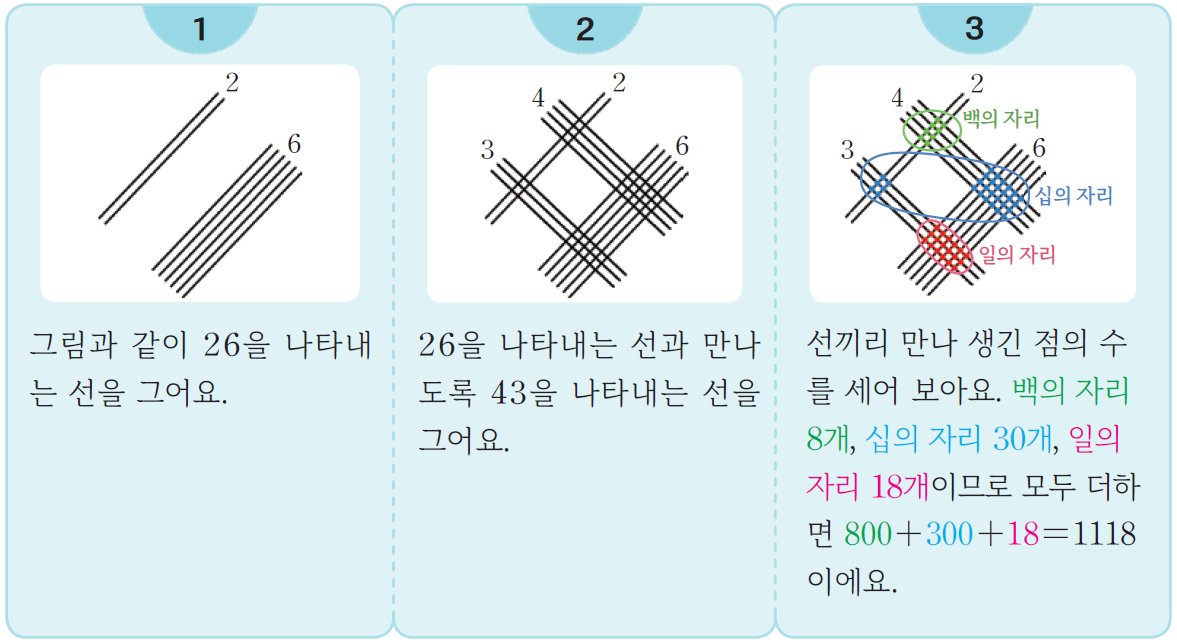 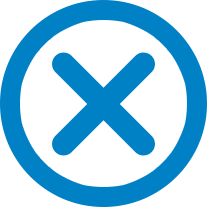